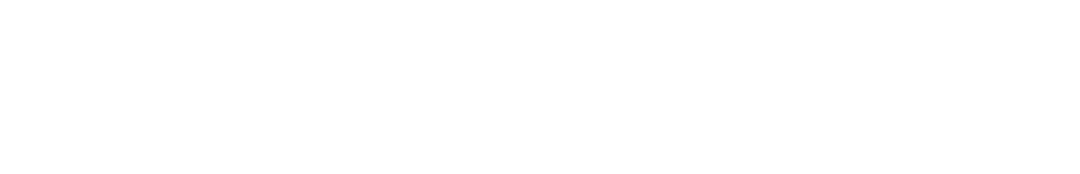 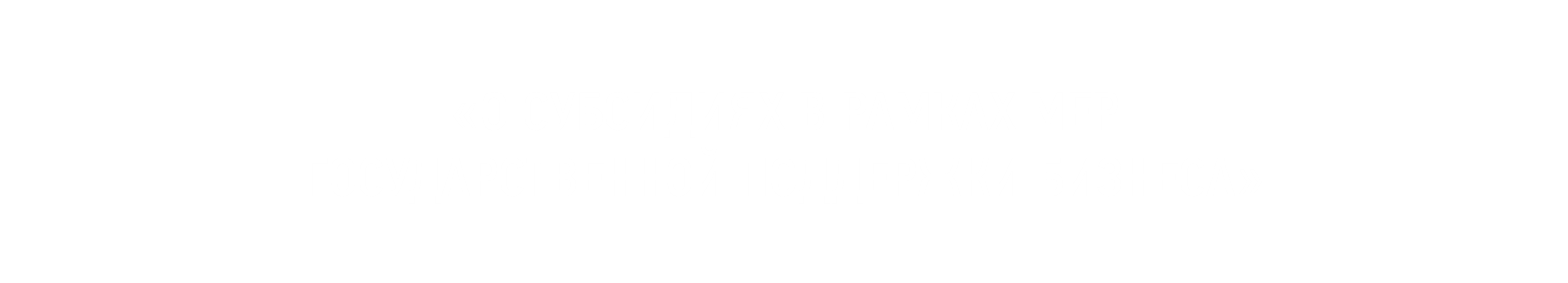 Основание для предоставления субсидии
2
Условия предоставления субсидии
3
Порядок направления заявлений на предоставление субсидии
4
Прием и обработка заявлений на предоставление субсидии субъектам МСП
В Московской области по состоянию на 14.05.2020 зарегистрировано и введено заявлений на предоставление субсидий – 31672
в том числе:

По ТКС – 21540
На бумажном носителе – 10132

Отказано в приеме по ТКС  - 7175

По состоянию на 13.05.2020  по заявлениям на предоставление субсидии 1423 индивидуальным предпринимателям, не имеющих работников, произведены соответствующие выплаты в размере 17 261 тыс. руб.
5
Проверка права на получение субсидии субъектом МСП, ведущим деятельность в пострадавших отраслях
САЙТ ФНС РОССИИ : WWW.NALOG.RU
СЕРВИС: ПРОВЕРКА ПРАВА НА ПОЛУЧЕНИЕ СУБСИДИИ В СВЯЗИ С COVID-19

В ПРОВЕРОЧНОЕ ПОЛЕ СЕРВИСА НЕОБХОДИМО ВВЕСТИ ИНН НАЛОГОПЛАТЕЛЬЩИКА, СЕРВИС В АВТОМАТИЧЕСКОМ РЕЖИМЕ ОПРЕДЕЛИТ СООТВЕТСТВИЕ ВСЕМ НЕОБХОДИМЫМ УСЛОВИЯМ
6